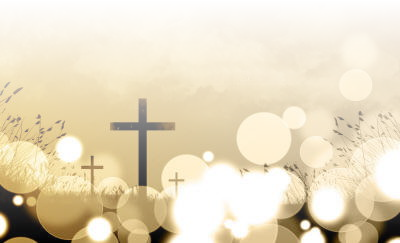 萬國都要來讚美主
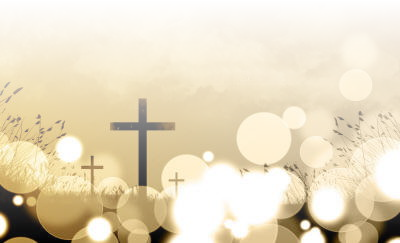 萬國都要來讚美主，
萬民都來讚美主；
萬國都要來讚美主          1/6
(詩集：復興教會詩歌，66／為中國─民族與列邦，1)
敬拜耶和華，
唱詩來向祂歡呼！
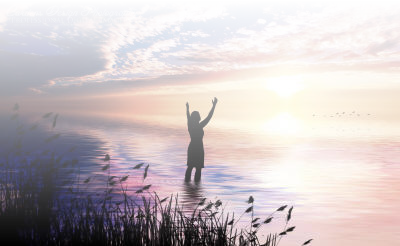 萬國都要來讚美主          2/6
(詩集：復興教會詩歌，66／為中國─民族與列邦，1)
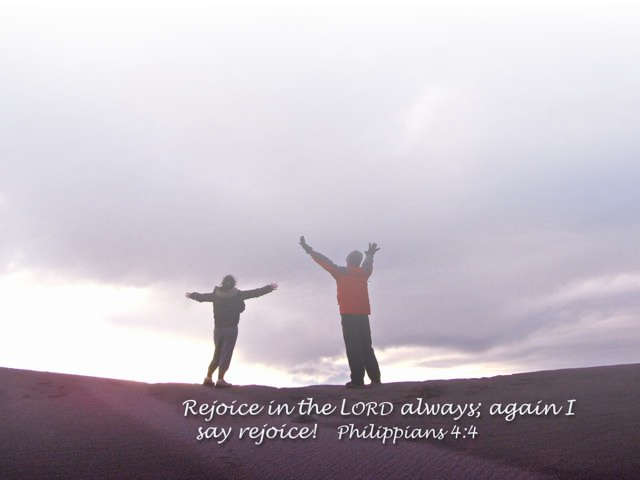 讚美耶和華，
萬民都快樂歡呼！
萬國都要來讚美主          3/6
(詩集：復興教會詩歌，66／為中國─民族與列邦，1)
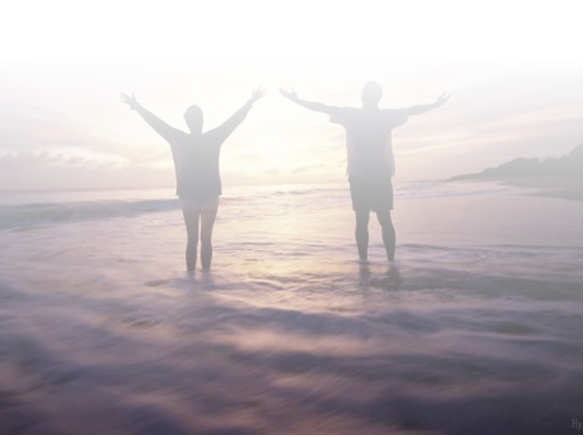 敬拜讚美耶和華，
凡有氣息都要讚美祂！
萬國都要來讚美主          4/6
(詩集：復興教會詩歌，66／為中國─民族與列邦，1)
敬拜耶和華，
讚美耶和華，
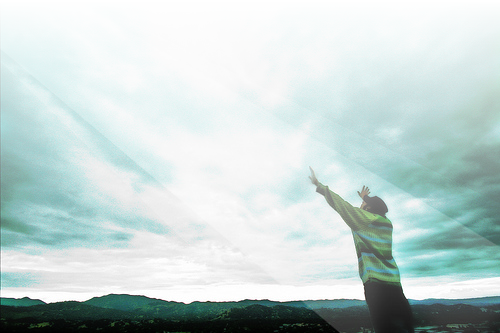 萬國都要來讚美主          5/6
(詩集：復興教會詩歌，66／為中國─民族與列邦，1)
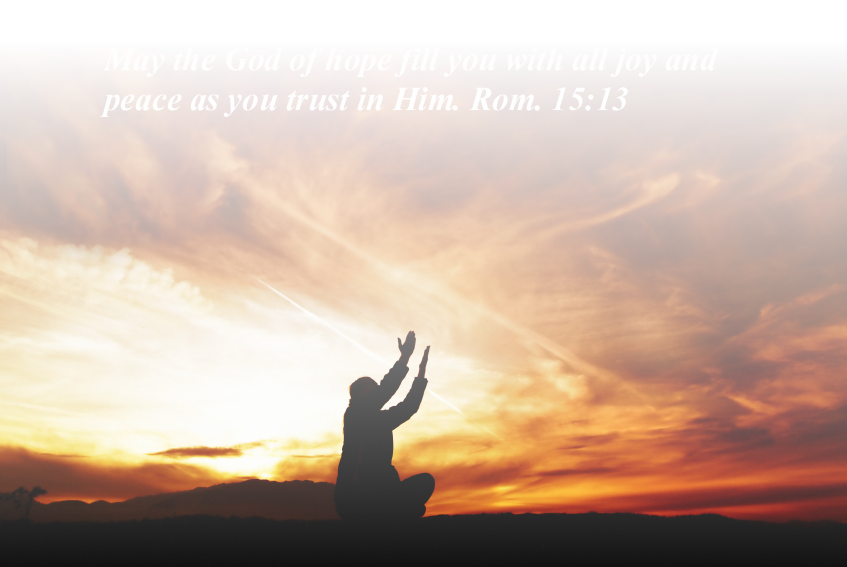 我們活著是為要敬拜讚美祂，
我們活著是為要敬拜讚美祂，
萬國都要來讚美主          6/6
(詩集：復興教會詩歌，66／為中國─民族與列邦，1)